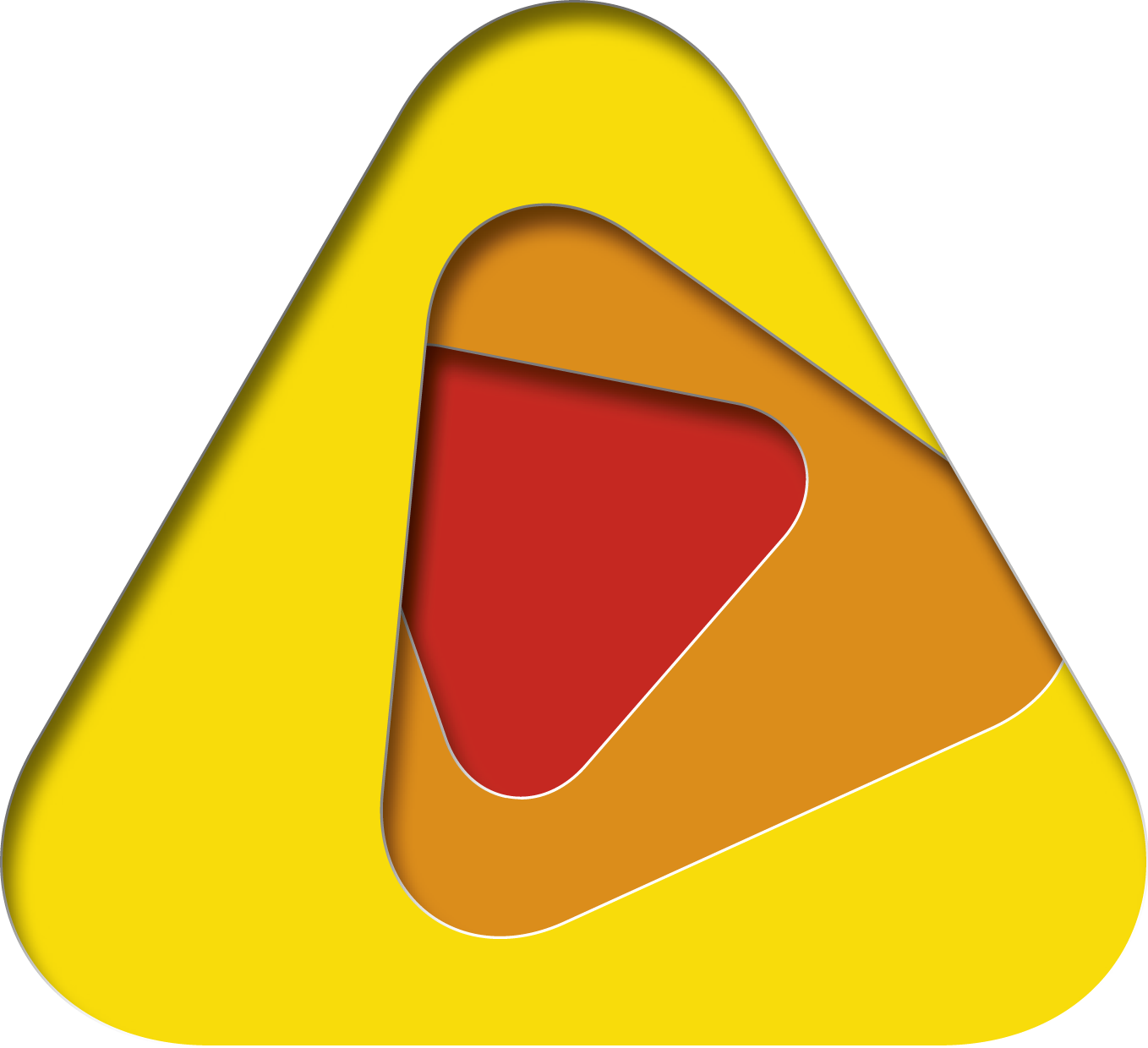 Replace title herePresentation subtitle
Presenters Name
Department Name, Organisation Name, State
© BUSHFIRE AND NATURAL HAZARDS CRC 2017
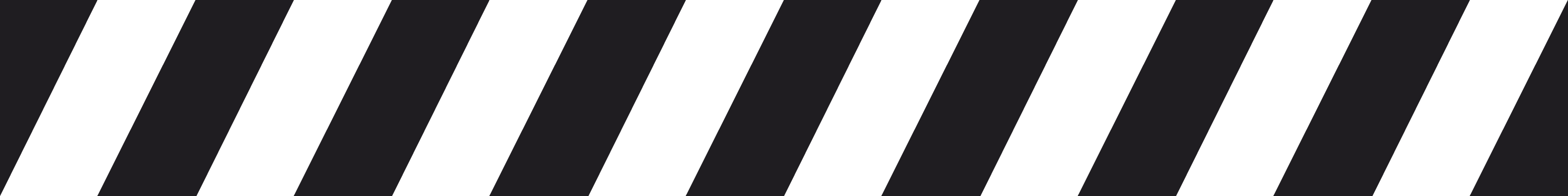 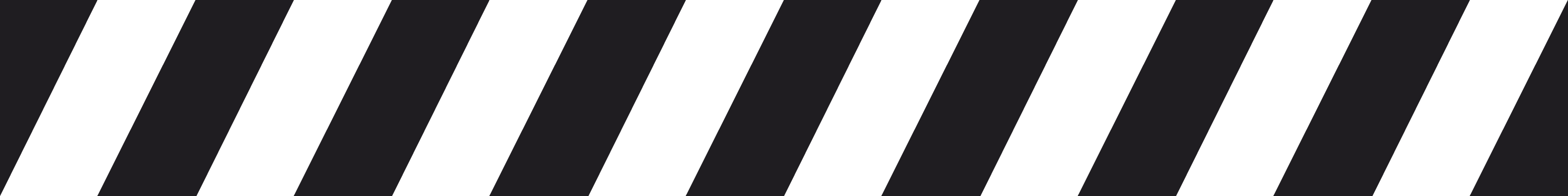 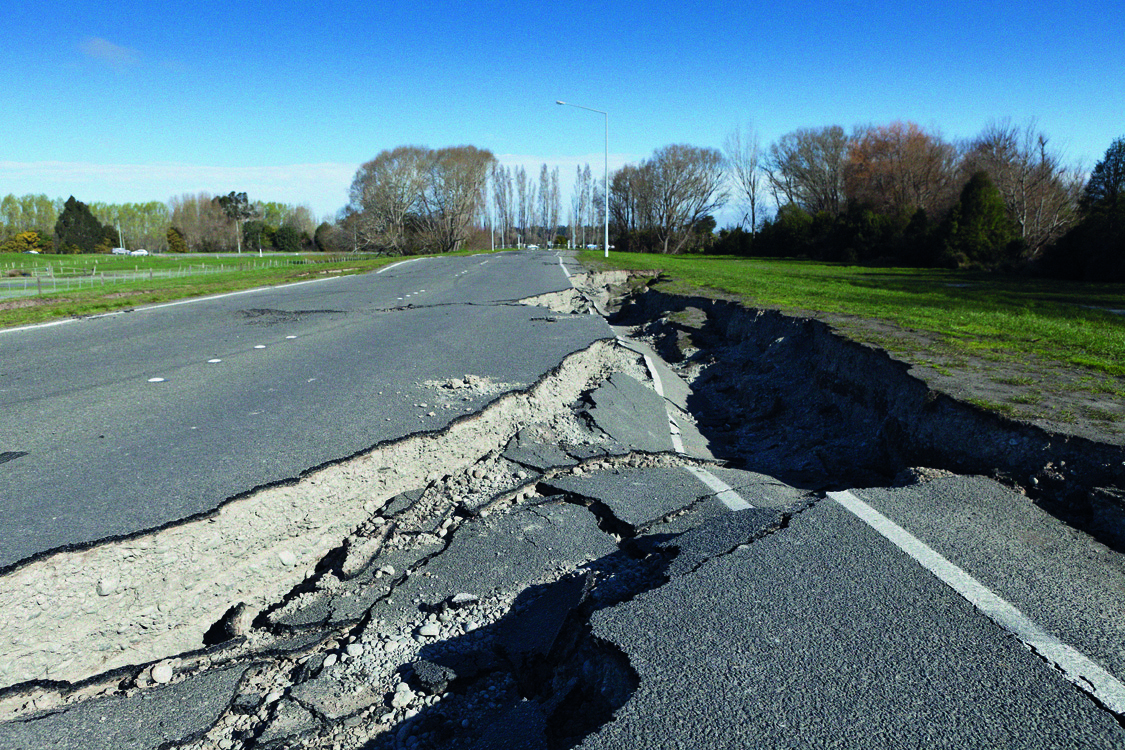 Replace title herePresentation subtitle
Presenters Name
Department Name, Organisation Name, State
© BUSHFIRE AND NATURAL HAZARDS CRC 2017
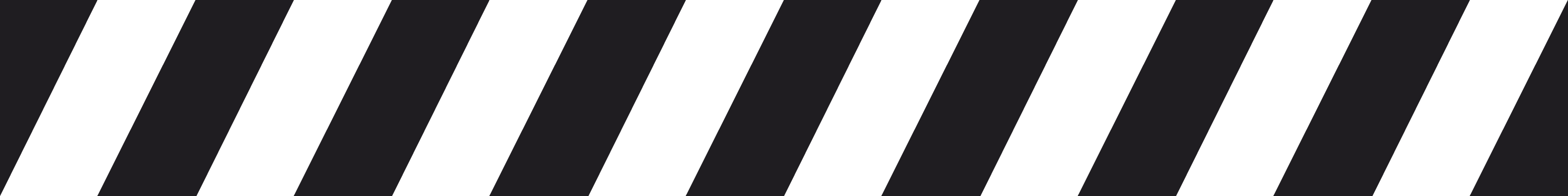 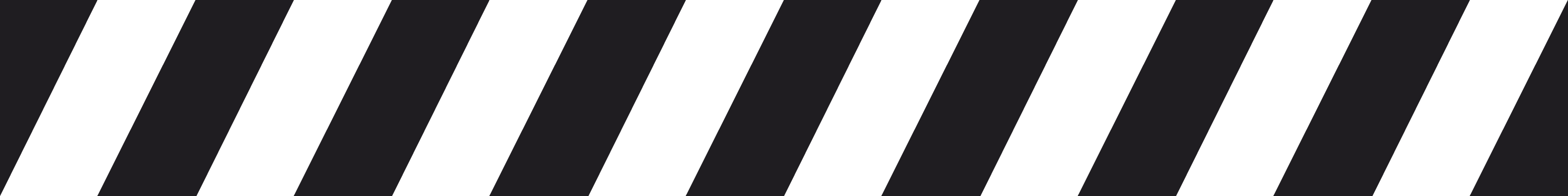 © BUSHFIRE AND NATURAL HAZARDS CRC 2017